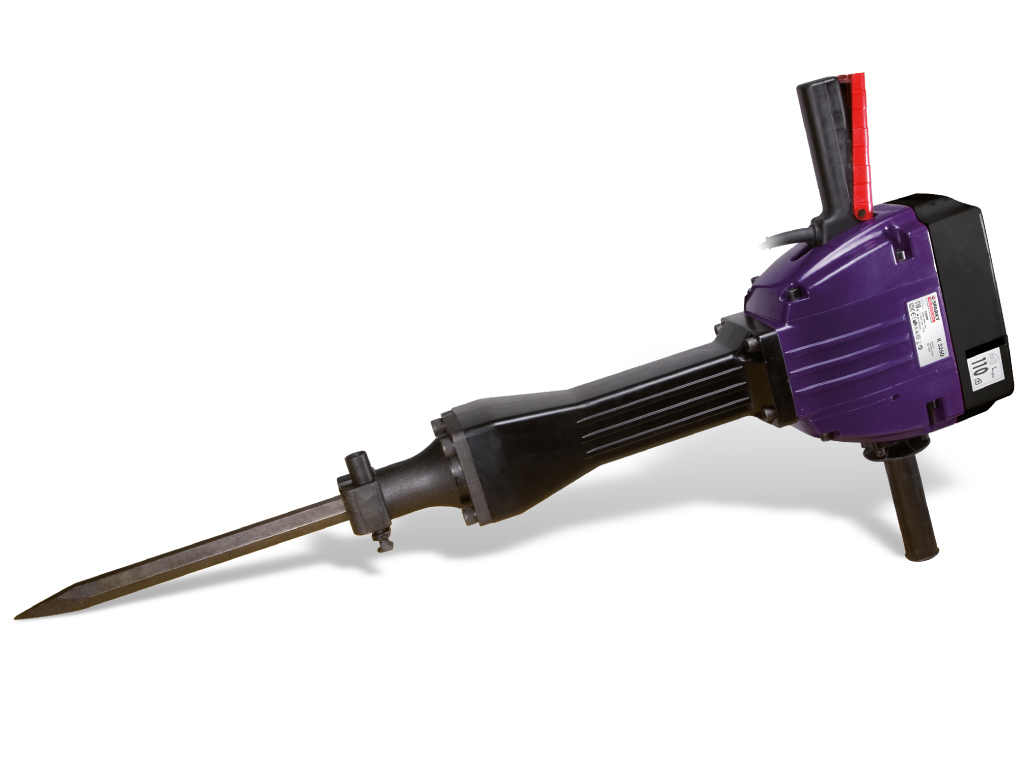 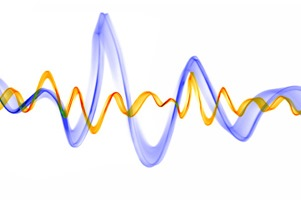 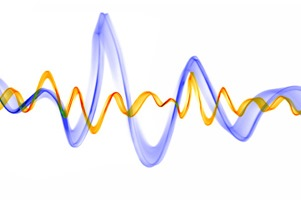 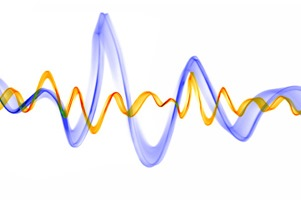 ВИБРАЦИОННАЯ БОЛЕЗНЬ
К.м.н., Сметнева Н.С.
2021
Вибрационная болезнь – это профессиональное заболевание, возникающее вследствие длительного (10-15 лет) воздействия на организм такого физического явления, как вибрация.
Вибрация – это механическое колебательное движение с определенной частотой. Самой опасной считается вибрация с частотой 16-200 Гц.
Источники технологической вибрации
Метало- и деревообрабатывающие станки
Кузнечно-прессовое оборудование
Литейные и электрические машины
Стационарные электрические установки
Насосные агрегаты и вентиляторы
Машины для животноводства, очистки и сортировки зерна
Оборудование промышленности и производства строительных материалов
Установки химических и нефтехимических производств
Характер воздействия вибрации
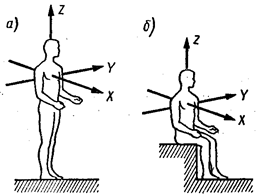 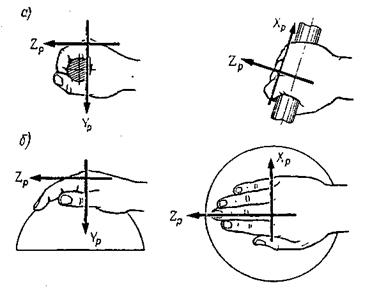 ВИБРАЦИЯ ПО ВИДУ КОНТАКТА С ТЕЛОМ РАБОЧЕГО
ОБЩАЯ
ЛОКАЛЬНАЯ
Место контакта вибрации с телом — руки. Через руки происходит передача вибрации на все тело

Характерна для тех профессий, где работа связана с удержанием вибрирующего инструмента или деталей в руках
горнорабочие
метрострой
обрубщики литья
рубщики металла
клепальщики
полировщики
заточники 
наждачники
слесари-сборщики
вальщики леса
швейная промышленность
Колебания передаются всему через опорные поверхности (пол, сиденье, обрабатываемое изделие, на котором вынужден стоять рабочий)
Характерна для работников строительного, железобетонного производств, текстильной промышленности, транспорта
Общая вибрация
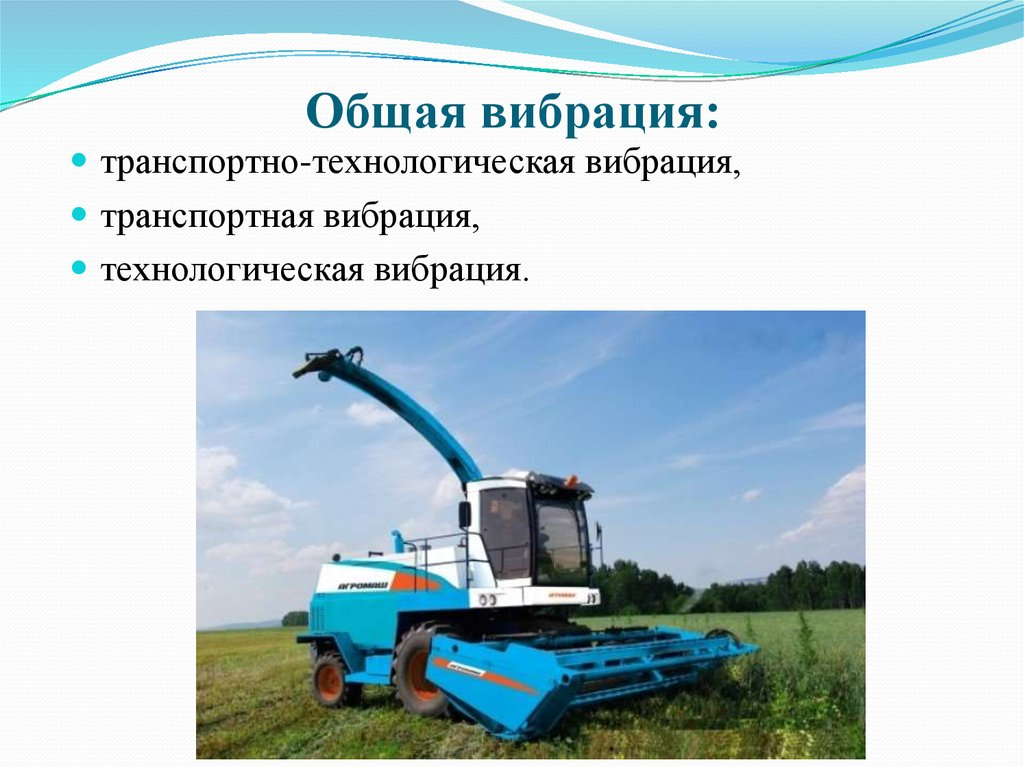 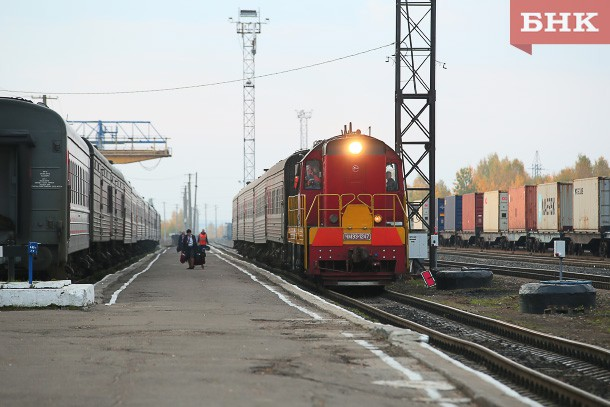 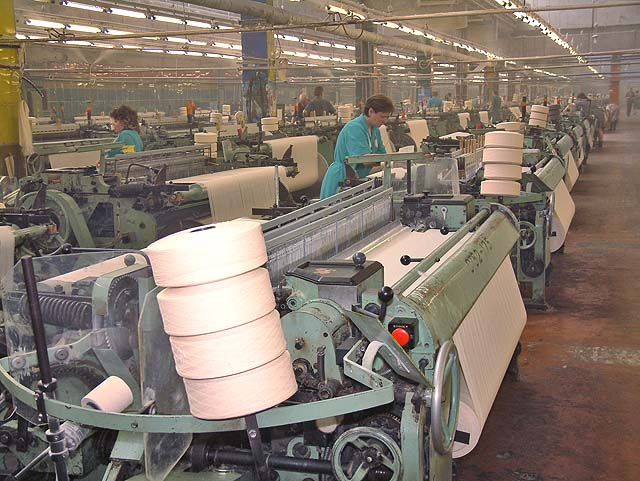 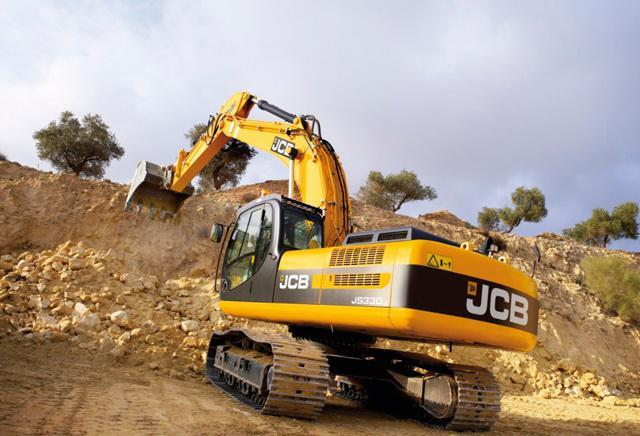 Локальная вибрация
Обрубщик
Клепальщик
Локальная вибрация
Полировщик
Проходчик
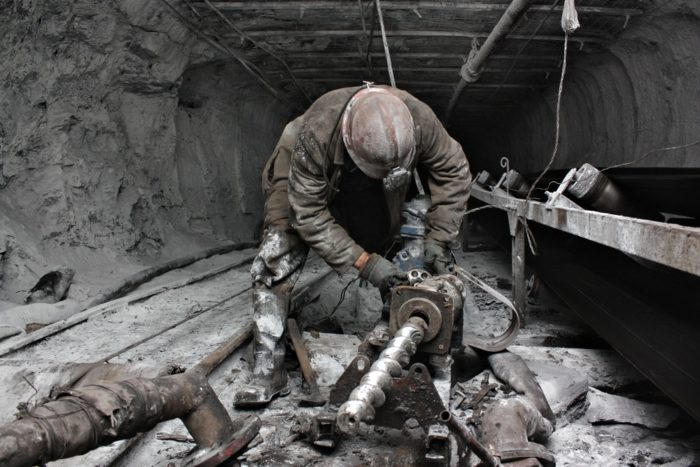 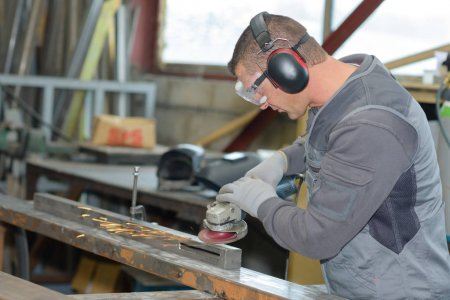 Виброопасные профессии
Обрубщик
Клепальщик
Виброопасные профессии
Полировщик
Проходчик
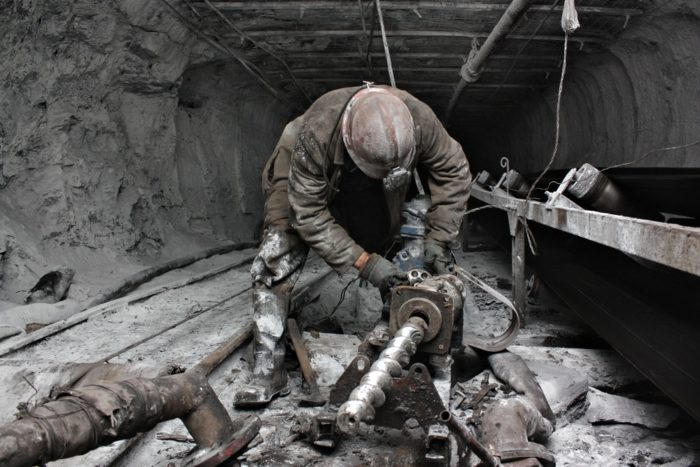 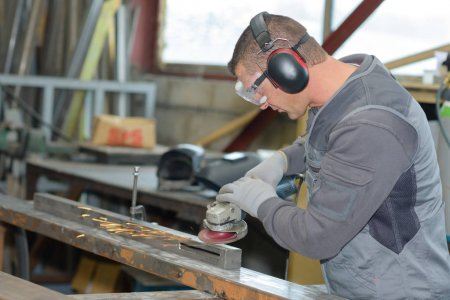 Классификация ВБ
ВБ от воздействия общей вибрации [Г.Н. Лагутина, 2011]
ВБ от воздействия локальной вибрации [Г.Н. Лагутина, 2011]:
• 1-я степень
– полиневропатия верхних и нижних конечностей, нерезко выраженная, сенсорная форма
• 2-я степень
– полиневропатия верхних и нижних конечностей, умеренно выраженная, сенсорная форма
– дорсопатия (миофасциальный болевой синдром, радикулопатия пояснично-крестцового уровня)
• 1-я степень– полиневропатия верхних конечностей, нерезко выраженная, сенсорная форма– вторичный СР (синдром белого пальца – редкие приступы)– синдром карпального канала (компрессионная невропатия срединного нерва – ирритативная стадия)• 2-я степень:– полиневропатия верхних конечностей, умеренно выраженная, сенсорная форма– вторичный СР (синдром белого пальца – частые приступы)– синдром карпального канала (компрессионная невропатия срединного нерва – дефицитарная стадия).
ВБ, связанная с воздействием локальной и общей вибрации: 
сочетает клинические синдромы самостоятельных форм заболевания в соответствии со степенью тяжести
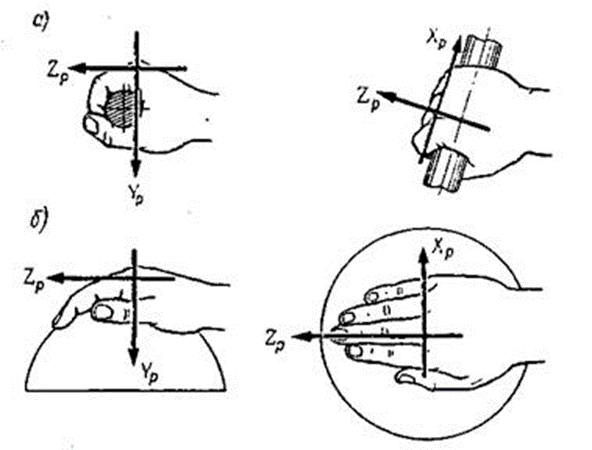 ВБ от воздействия локальной вибрации
ВБ от воздействия локальной вибрации
Различная степень нарушений в верхних конечностях
сосудистые нарушения
нервно-мышечные нарушения
костно-суставные нарушения
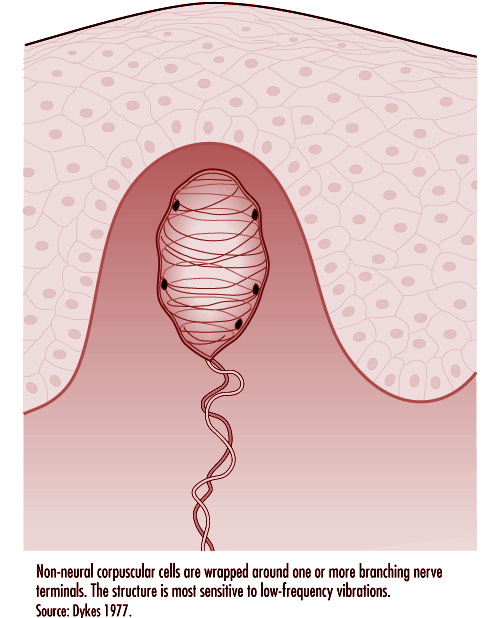 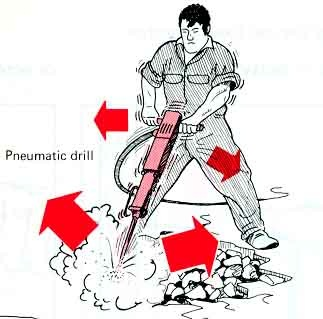 Тельца Фатера-Пачини – вибрационные рецепторы , расположенные в поверхностных слоях эпидермиса
Путь передачи вибрации на руки рабочего
Проявления
полинейропатия верхних конечностей, в том числе с сенсорными и вегетативно-трофическими нарушениями
периферический ангиодистонический синдром верхних конечностей (в том числе синдром Рейно)
синдром карпального канала (компрессионная нейропатия срединного нерва)
миофиброз предплечий и плечевого пояса, 
артрозы и периартрозы лучезапястных и локтевых суставов
Ведущие синдромы ВБ верхних конечностей
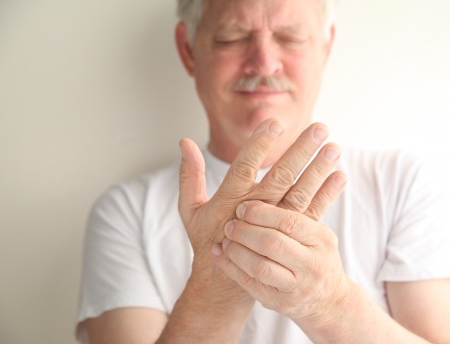 Периферический ангиодистонический синдром
Синдром полиневропатии верхних конечностей
Миофибродистрофический синдром
Ведущие синдромы ВБ верхних конечностей
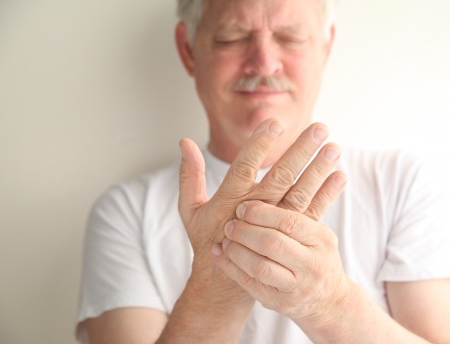 Периферический ангиодистонический синдром
Синдром полиневропатии верхних конечностей
Миофибродистрофический синдром
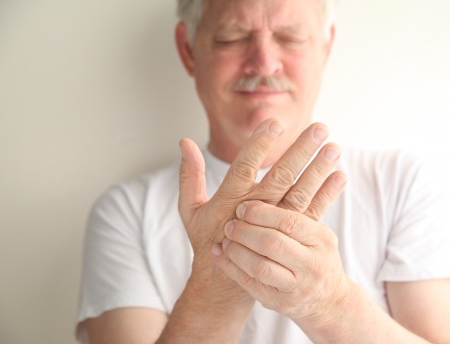 Периферический ангиодистонический синдром

Прямое повреждающее действие вибрации на эндотелий сосудов;
развитие сложных регуляторных расстройств с одновременным или последовательным формированием
	- нейрогормональных 
	- рефлекторных нарушений;
изменение микроциркуляции и транскапиллярного обмена;
прогрессирование тканевой гипоксии.
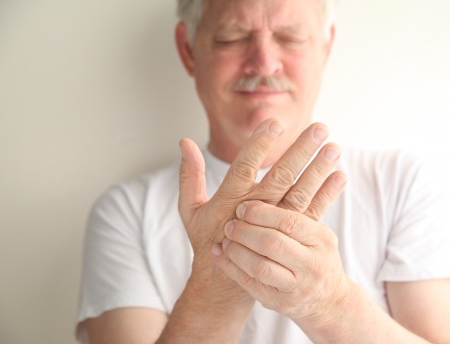 Периферический ангиодистонический синдром: клинические признаки 


Мраморная окраска верхних конечностей;
периферический цианоз рук;
гипотермия пальцев и кистей 
внезапно возникающие приступы ангиоспазма (синдром Рейно) на одной или на обеих руках (полировщики, наждачники и др.); 
приступы ангиоспазма чаще наблюдаются при мытье рук холодной водой или при общем охлаждении организма.
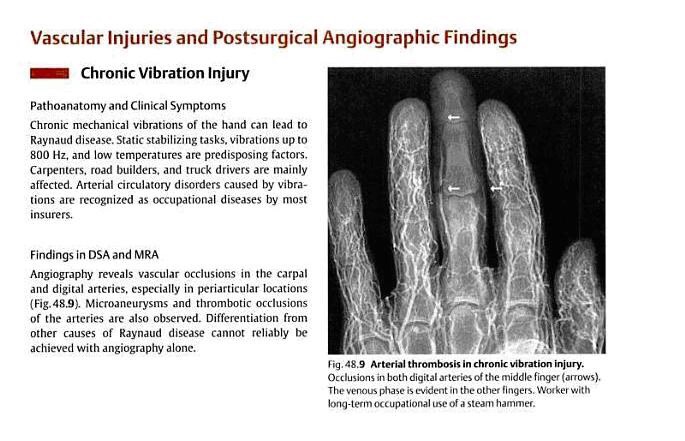 Приступ ангиоспазма при синдроме Рейно.
Ангиография.
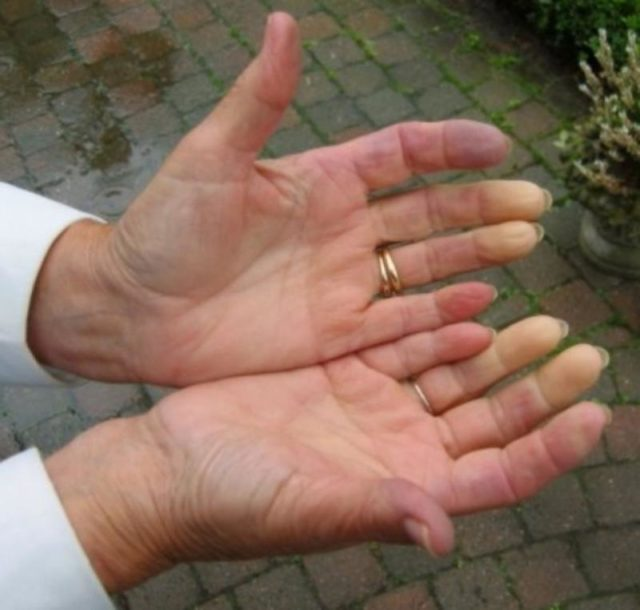 Синдром Рейно. Ангиоспазм.
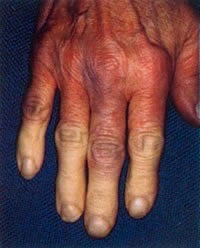 Синдром Рейно. 
Ангиоспазм.
Гипотрофия мышц кисти.
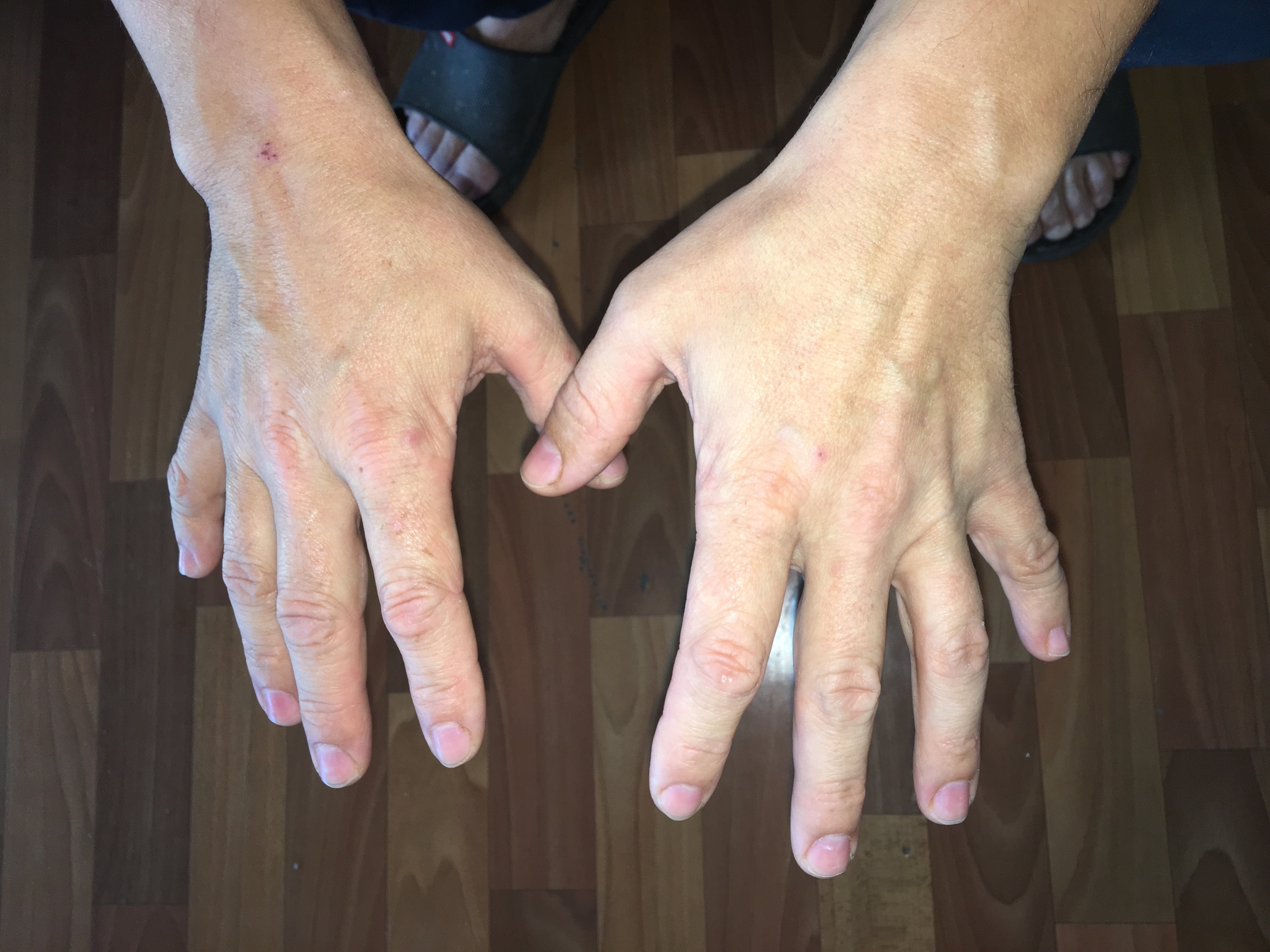 Цианоз дистальных фаланг
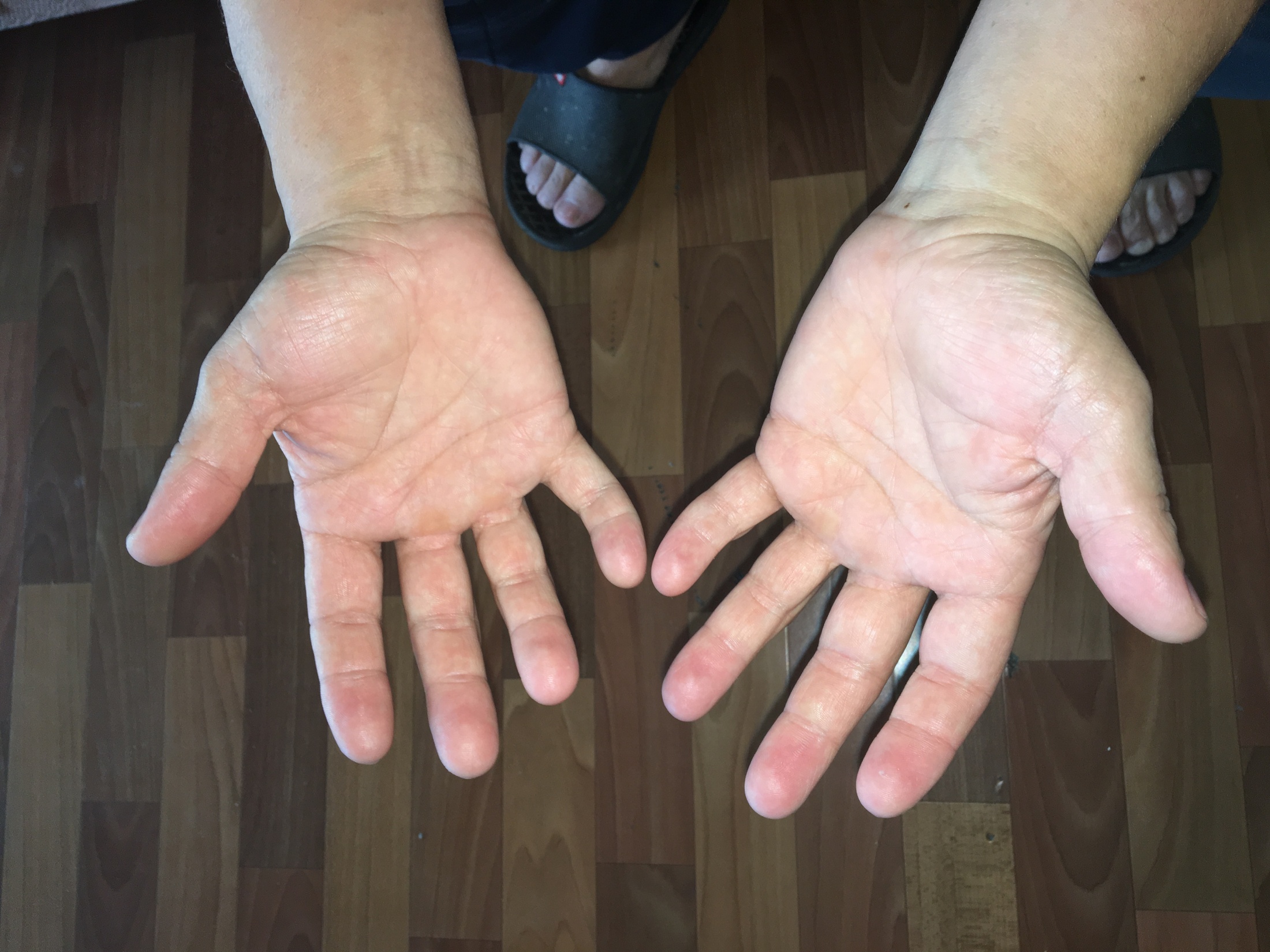 Цианоз дистальных фаланг
Ведущие синдромы ВБ верхних конечностей
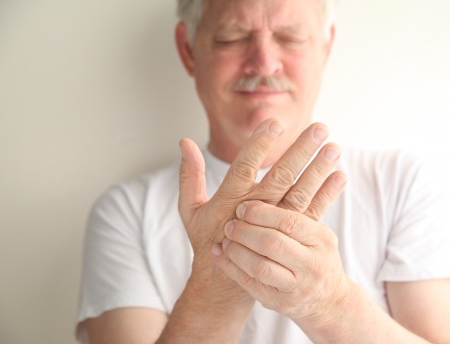 Периферический ангиодистонический синдром
Синдром полиневропатии верхних конечностей
Миофибродистрофический синдром
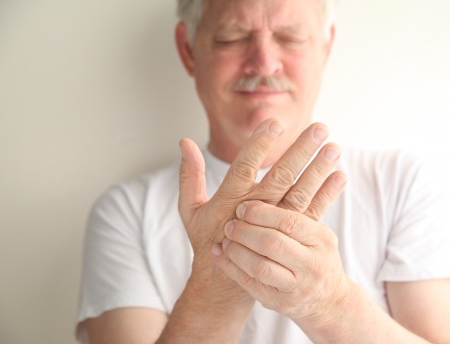 Синдром полиневропатии верхних конечностей

Локальная вибрация вызывает 
дегенеративные изменения концевых структур аксонов
снижает возбудимость мотонейронов
с увеличением частоты вибрации и стажа в процесс вовлекаются супрасегментарные механизмы контроля переднероговых структур
глубокие необратимые изменения в тельцах Фатера-Пачини
Синдром полиневропатии верхних конечностей: клинические признаки

Снижение вибрационной и болевой чувствительности верхних конечностей по типу 
	- коротких «перчаток»(1 ст.) 
	- длинных «перчаток» (2 ст.)
парестезии (онемение, мурашки, покалывание) рук
боли в руках
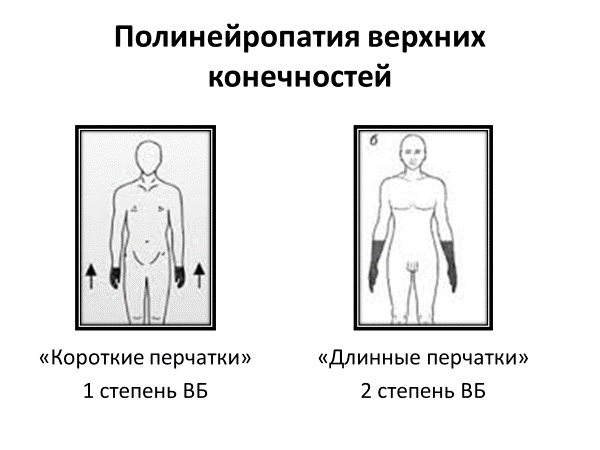 Полинейропатия верхних конечностей
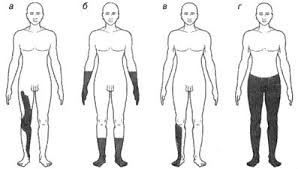 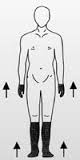 «Короткие перчатки»
1 степень ВБ
«Длинные перчатки»
2 степень ВБ
Ведущие синдромы ВБ верхних конечностей
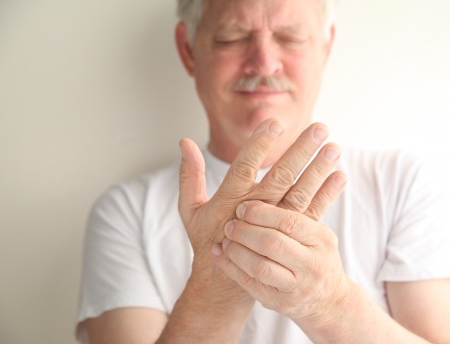 Периферический ангиодистонический синдром
Синдром полиневропатии верхних конечностей
Миофибродистрофический синдром
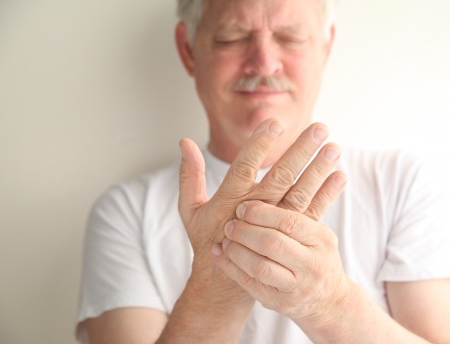 Миофибродистрофический синдром

Изменения дистрофического характера в результате нарушения микроциркуляции и тканевого метаболизма 
Трофические нарушения преимущественно 
- в нервной системе (демиелинизация и распад осевых цилиндров с развитием полиневропатии) 
- в опорно-двигательном аппарате
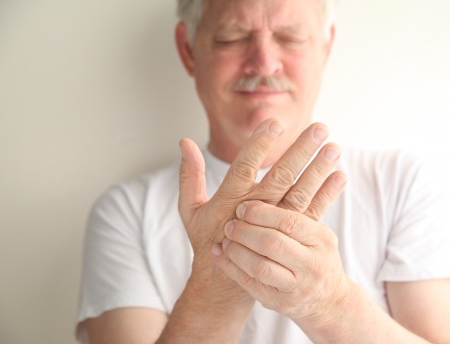 Миофибродистрофический синдром: клинические проявления

Снижение мышечной силы рук, гипотрофии мышц кистей и предплечий
Высокая частота туннельных синдромов
Дегенеративные изменения костно-суставного аппарата
- остеопроз, выходящий за рамки возрастных параметров
- кистовидные просветления
- эностозы
- асептические некрозы костей запястья
- деформирующие остеоартрозы верхних конечностей
- стилоидозы
- эпикондилезы
- элементы обызвествления в периартикулярных тканях
ВБ от воздействия локальной вибрации
1-я степень
2-я степень
периферический ангиодистонический синдром верхних конечностей, в том числе с редким синдромом Рейно
синдром запястного (карпального) канала (компрессионная нейропатия срединного нерва) 
полинейропатия верхних конечностей с сенсорными нарушениями
периферический ангиодистонический синдром верхних конечностей, в том числе с частым синдромом Рейно
 полинейропатия верхних конечностей с сенсорными и вегетативно-трофическими нарушениями
миофиброз предплечий и плечевого пояса
периартрозы и артрозы лучезапястных и локтевых суставов
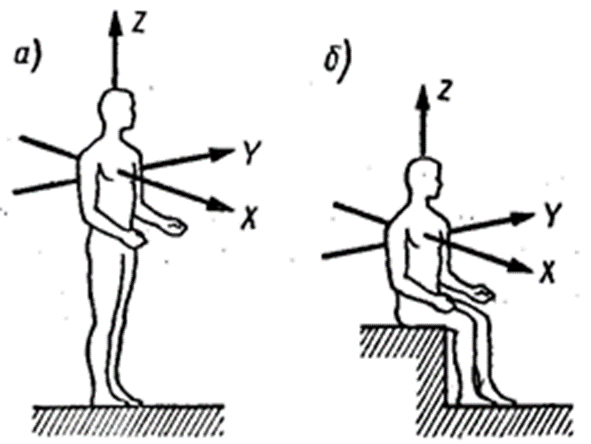 ВБ от воздействия общей вибрации
Классификация ВБ
ВБ от воздействия общей вибрации [Г.Н. Лагутина, 2011]
• 1-я степень
– полиневропатия верхних и нижних конечностей, нерезко выраженная, сенсорная форма
• 2-я степень
– полиневропатия верхних и нижних конечностей, умеренно выраженная, сенсорная форма
– дорсопатия (миофасциальный болевой синдром, радикулопатия пояснично-крестцового уровня)
Последствия воздействия общей вибрации
Стойкие нарушения 
опорно-двигательного аппарата
нервной системы
изменения в сердечно-сосудистой системе
изменения в вестибулярном аппарате
нарушение обмена веществ
Головные боли, головокружение, плохой сон, утомление и понижение работоспособности
Проявления
периферический ангиодистонический синдром (в том числе синдром Рейно) 
полинейропатия верхних и нижних конечностей, в том числе с сенсорными и вегетативно-трофическими нарушениями 
полинейропатия конечностей в сочетании с радикулопатией пояснично-крестцового уровня
церебральный ангиодистонический синдром
ВБ от воздействия общей вибрации
Ведущими синдромами заболевания являются
полиневропатия  верхних и нижних конечностей, в том числе с сенсорными и вегетативно-трофическими нарушениями
полиневропатия конечностей в сочетании с радикулопатией пояснично-крестцового уровня
церебральный ангиодистонический синдром
ВБ от воздействия общей вибрации
1-я степень
2-я степень
периферический ангиодистонический синдром верхних и нижних конечностей; 
полинейропатия верхних и нижних конечностей с сенсорными нарушениями.
периферический ангиодистонический синдром верхних и нижних конечностей, в том числе с синдромом Рейно верхних конечностей
полинейропатия верхних и нижних конечностей с сенсорными и вегетативно-трофическими нарушениями; 
радикулопатия (компрессионно-ишемический синдром) пояснично-крестцового уровня; 
церебральный ангиодистонический синдром
ВБ, связанная с воздействием локальной и общей вибрации
- сочетает клинические синдромы самостоятельных форм заболевания в соответствии со степенью тяжести
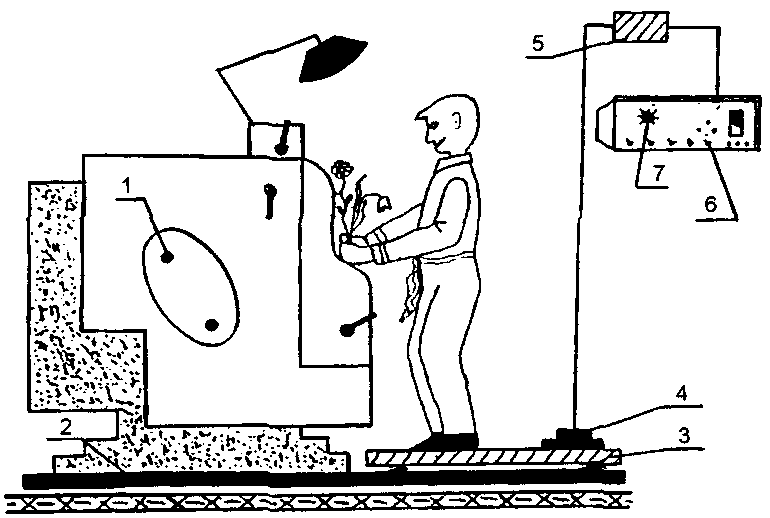 Диагностика ВБ
Профмаршрут 
10-15 лет стажа в виброопасной профессии)
Санитарно-гигиеническая характеристика условий труда
данные о контакте в локальной вибрацией выше ПДУ
Данные амбулаторной карты
появление симптомов заболевания в соответствующие сроки
Диагностика ВБ
Паллестезиометрия
Холодовая проба
Реовазография, УЗИ сосудов – повышение тонуса резистивных сосудов рук
Электронейромиография (ЭНМГ) – нарушение процессов возбудимости и проводимости в верхних конечностях
Паллестезиометрия
При вибрационной болезни пороги вибрационной чувствительности на руках повышаются
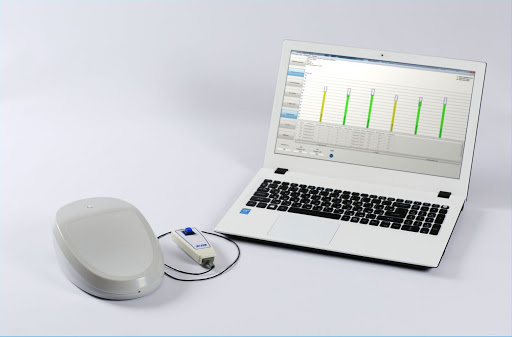 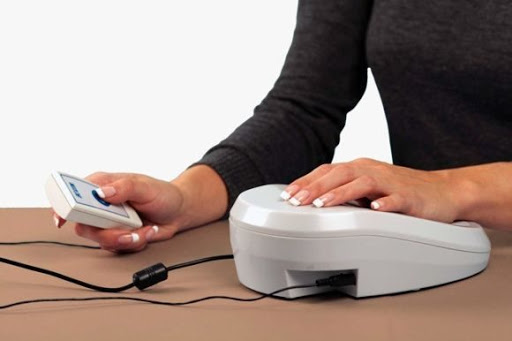 https://www.rmj.ru/articles/professionalnye_bolezni/Vibracionnaya_bolezny_sovremennoe_ponimanie_i_differencialynyy_diagnoz/#ixzz6HY4VJXpa
Паллестезиометрия
При вибрационной болезни пороги вибрационной чувствительности на руках повышаются
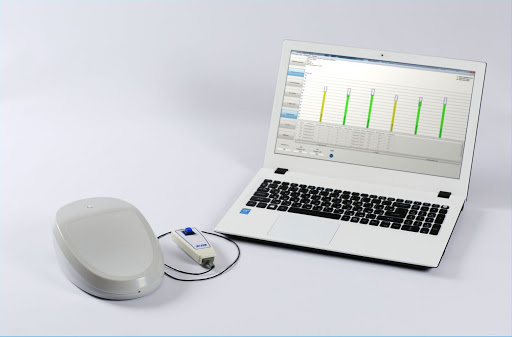 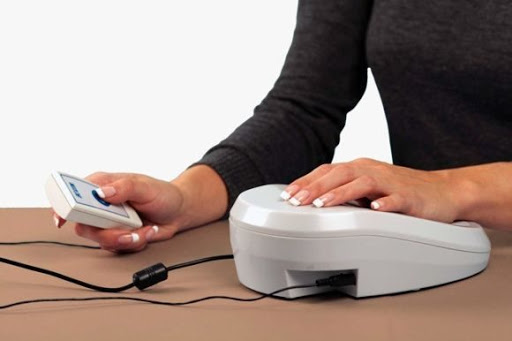 https://www.rmj.ru/articles/professionalnye_bolezni/Vibracionnaya_bolezny_sovremennoe_ponimanie_i_differencialynyy_diagnoz/#ixzz6HY4VJXpa
Исследование болевой чувствительности
Легкое или умеренное снижение болевой чувствительности по типу коротких или длинных перчаток при вибрационной болезни верхних конечностей
Для исследования болевой чувствительности можно воспользоваться альгезиметром Мочутковского (или его модификациями), который дает возможность дозировать степень погружения иглы в толщу кожи и определять порог болевой чувствительности по глубине ее погружения.
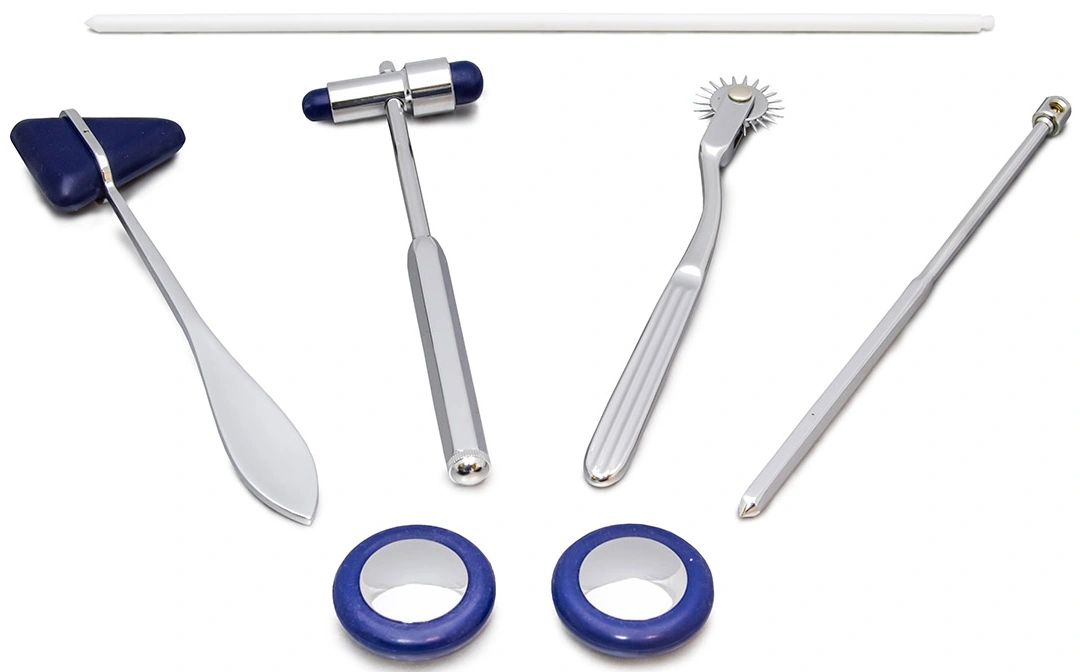 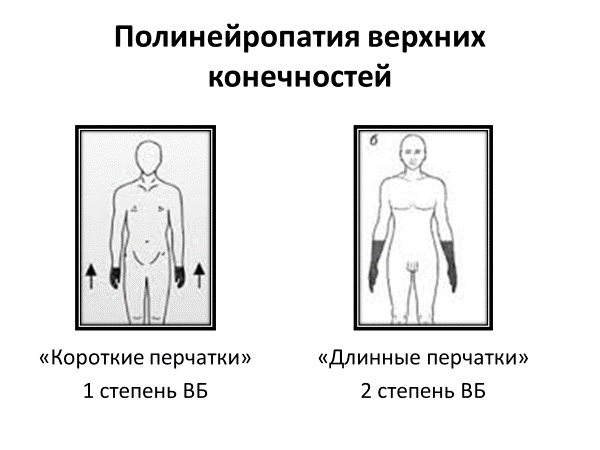 Холодовая проба
После измерения кожной температуры кисти погружают в воду (температура воды 8–10оС) на 5 мин. При появлении побеления пальцев рук холодовая проба считается положительной. Затем вновь измеряют температуру кожи и определяют время ее восстановления до исходных величин. 
У здоровых лиц температура кожи на пальцах рук обычно 27–31оС, а время восстановления – не более 25 мин.
Время восстановления t  - норма – 20-25 мин
                                                     - I степень 26-30 мин
                                                     - II степень >30 мин
Реовазография
При вибрационной болезни выявляет повышение тонуса резистивных сосудов рук
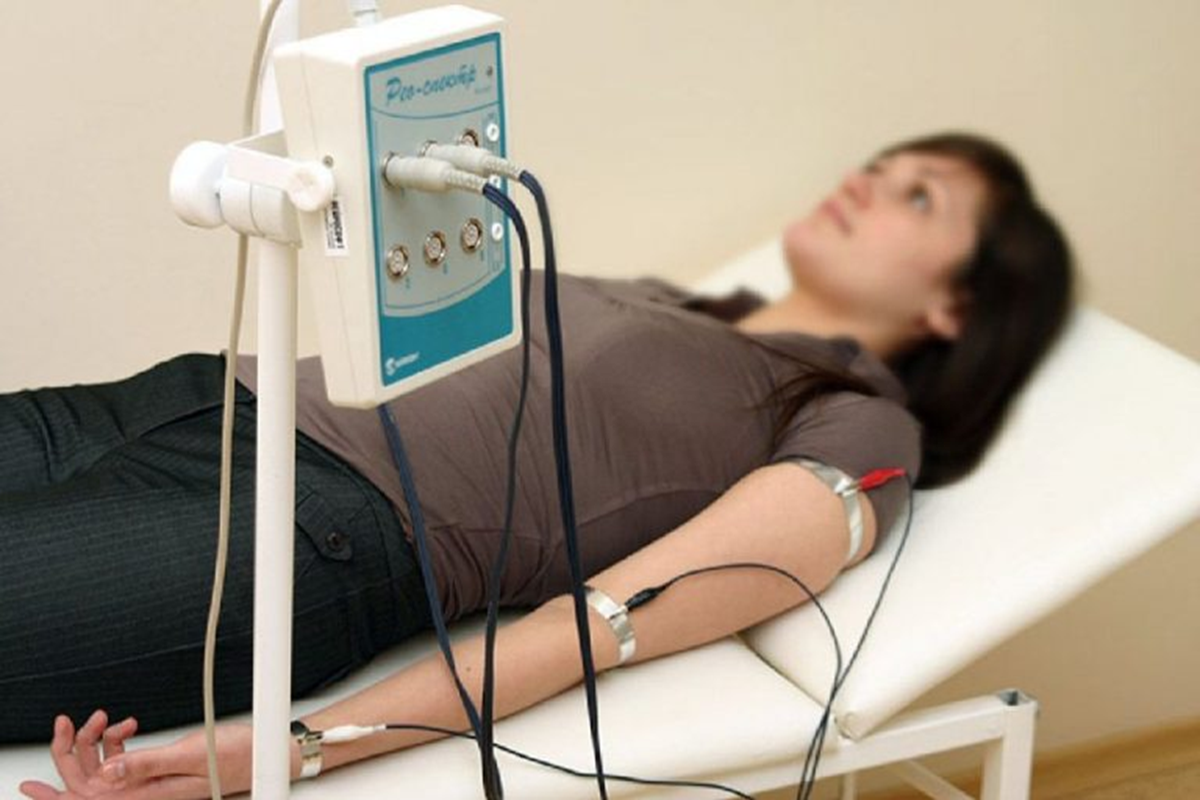 Реовазография: исследование
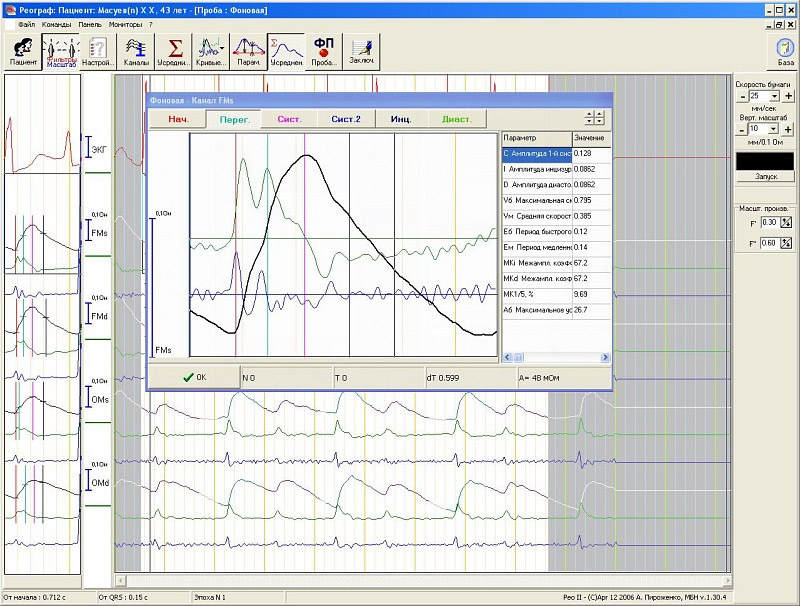 Электронейромиография
При ВБ выявляет нарушение процессов возбудимости и проводимости в верхних конечностях
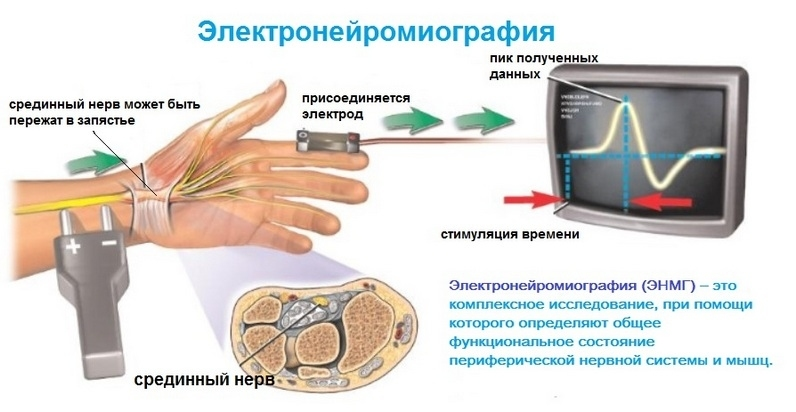 Электронейромиография
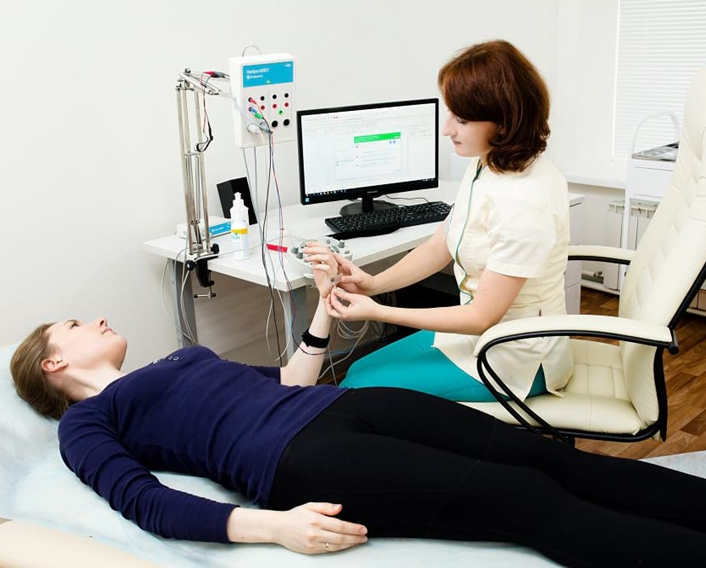 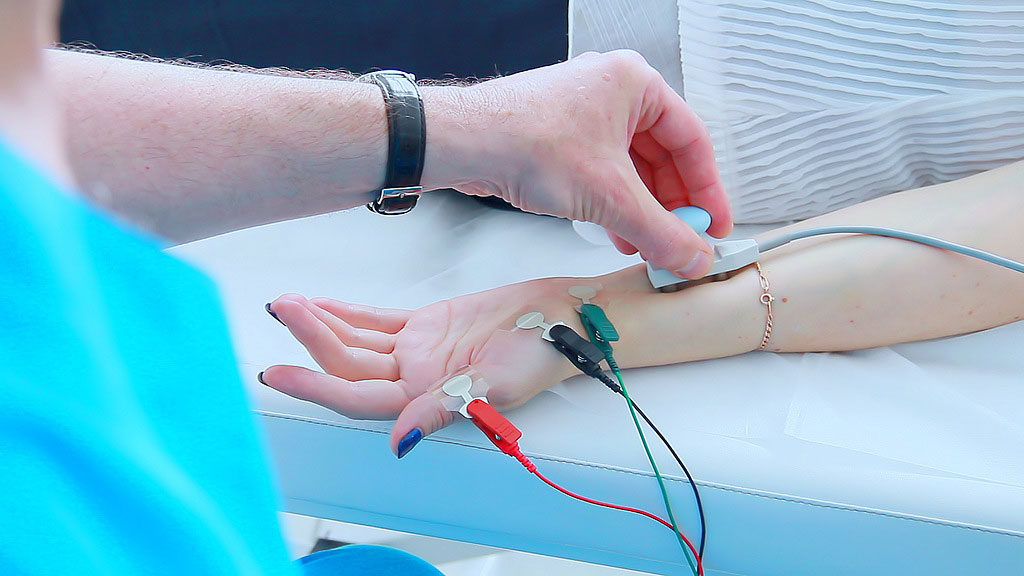 Синдром полиневропатии верхних конечностей
Функциональные изменения нервных стволов на верхних конечностях:
снижение скорости проведения импульса (СПИ) до 42,6 м/с
значительное возрастание резидуальной латентности (РЛ) до 5,6 мс 
Поражение нервов на ногах:
чаще всего в латентной форме без клинических проявлений
может быть обусловлено генерализованным нарушением микроциркуляции (микроангиопатией) или нарушением регуляторных функций ЦНС
Диффдиагностика
Сирингомиелия
Болезнь Рейно, синдром Рейно
Токсическая полинейропатия
Диабетическая полинейропатия
Миалгии, миозиты, плекситы
Лечение
Сосудорасширяющие (спазмолитические) препараты миотропного действия:
дротаверин, 
бенциклан фумарат, 
бендазол, 
папаверин гидрохлорид.
Ангиопротекторы и корректоры микроциркуляции, включая антиагреганты, такие как никотинаты: 
никотиновая кислота (витамин РР), 
ксантинол никотинат; 
пентоксифиллин.
Антихолинэстеразные препараты:
неостигмина метилсульфат,
галантамин, 
ипидакрин.
Витамины группы В:
тиамин (вит. В1), 
пиридоксин (вит. В6), 
цианокобаламин (вит. В12).
Нестероидные противовоспалительные средства (НПВС) в течение 10-14 дней до достижения терапевтического эффекта:
диклофенак,
ибупрофен, 
лорноксикам, 
мелоксикам, 
ацеклофенак, 
кеторолак и другие.
Препараты для купирования болевого синдрома, преимущественно нейропатического характера:
антидепрессанты,
опиоидный анальгетик трамадол, 
антиконвульсанты (карбамазепин, трилептал, прегабалин, габапентин).
Немедикаментозная терапия:
физиотерапия,
бальнеотерпия,
иглорефлексотерапия.
Экспертиза профпригодности и прогноз
Временная нетрудоспособность 18-24 дня при амбулаторном лечении
Экспертиза профпригодности:
проводится с учетом тяжести заболевания, сопутствующей патологии, эффекта от лечения
Прогноз: 
для жизни – благоприятный 
для выздоровления – благоприятный, регресс через 3-7 лет (остаточные явления вибрационной болезни)
Трудовой прогноз
1 степень ВБ -  продолжение работы с курсами стационарного и санаторно-курортного лечения, возможно, %  утраты трудоспособности.
2 степень ВБ – прекращение работы в контакте с вибрацией, после лечения - перевод работу с благоприятными условиями труда, % утраты трудоспособности, возможно - группа инвалидности III.
Профилактика ВБ
Максимально возможное снижение действия вибрации на организм
Создание оборудования, механизмов и транспортных средств, соответствующих санитарным нормам и стандартам вибробезопасности
Работа с вибрирующим оборудованием, как правило, должна проводиться 
в отапливаемых помещениях с температурой воздуха не менее 16оС 
при влажности 40–60%
если создание подобных условий невозможно (работа на открытом воздухе, подземные работы и т.д.), то для периодического обогрева должны быть предусмотрены специальные отапливаемые помещения с температурой воздуха не менее 22оС
Профилактика ВБ
Правильная организация труда
Время работы с вибрирующими инструментами должно иметь строго ограниченные интервалы.
средства индивидуальной защиты: рукавицы или перчатки. 
10-минутные перерывы после каждого часа работы; обязателен обеденный перерыв, а также необходимы 2 перерыва для проведения комплекса производственной гимнастики
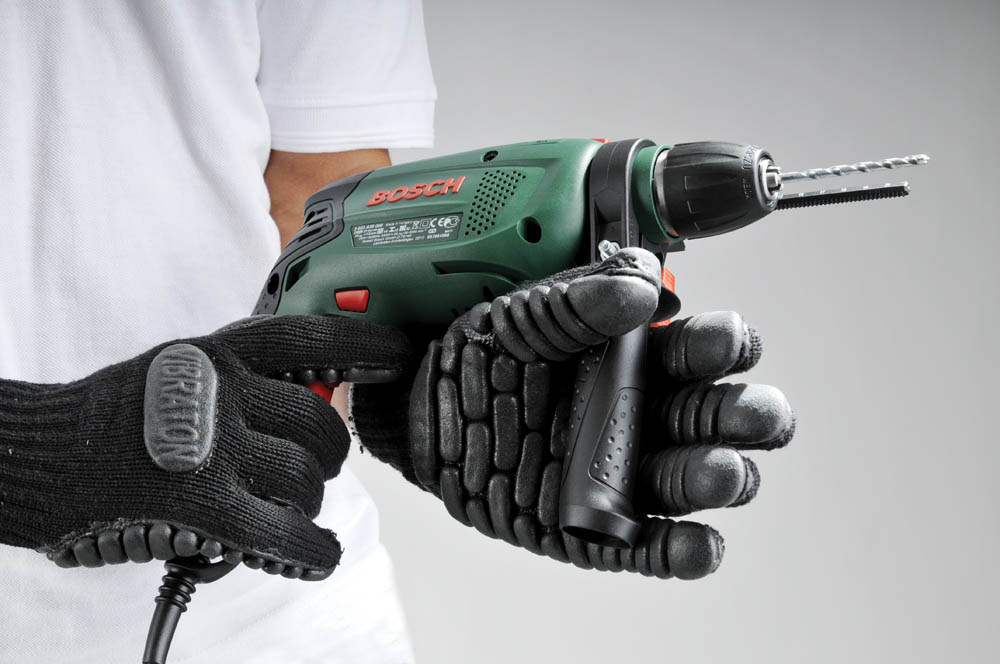 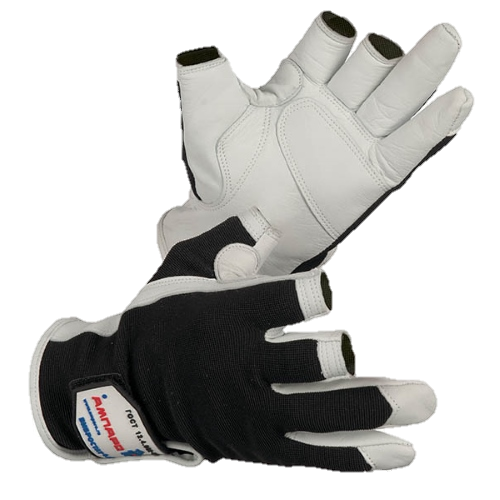 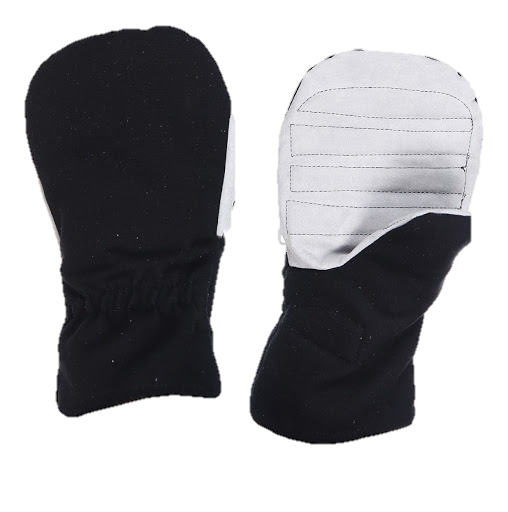 Профилактика ВБ
К работе с вибрирующими машинами и оборудованием допускаются лица не моложе 18 лет, получившие соответствующую квалификацию, сдавшие технический минимум по правилам безопасности и прошедшие медицинский осмотр
Дополнительными, помимо общих, противопоказаниями для приема на работу, связанную с воздействием вибрации, являются 
эндокринные заболевания из списка по приказу 302н
поражения вестибулярного и слухового аппарата
заболевания сердечно-сосудистой системы
нервной системы
желудочно-кишечного тракта 
Также противопоказана работа в условиях воздействия вибрации лицам с облитерирующим эндартериитом, болезнью Рейно
Алгоритм кодирования ВБ в соответствии с МКБ-10 и международным документом МОТ
вначале кода Т75.2, 
затем дополнительно коды в соответствии клиническим синдромом проявления болезни
T75.2 – воздействие вибрации (вибрационная болезнь) 
G56.0 – синдром запястного (карпального) канала 
I73.0 – синдром Рейно 
M19.2 – вторичный артроз других суставов (лучезапястных, локтевых) 
G 62.8 – полинейропатия уточненная 
М 77 - периартроз лучезапястных и локтевых суставов (другие энтезопатии) 
М 54.1 – радикулопатия пояснично-крестцовая 
Z 57.7 - ранние признаки воздействия вибрации (РПВВ) (Неблагоприятное воздействие производственной вибрации)
Локальная вибрацияПриказ 29н
Общая вибрация (транспортная, транспортно-технологическая, технологическая)Приказ 29н
Спасибо за внимание